Mu2e Accelerator Installation & Commissioning
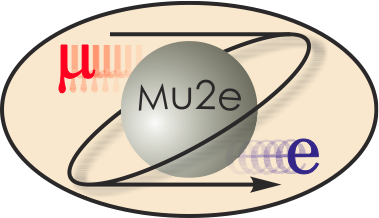 Steve Werkema
Mu2e Accelerator Level 2 Manager
10/22/2014
Scheduling Constraints
Mu2e Funding Profile
Relatively light funding in FY15 and FY16 has forced us to defer implementation activities to FY17 and later
Causes long delays between completion of design and beginning of implementation
Mu2e tailoring strategy
Final design is complete in many sub-projects well before CD-3c (early-mid FY16)
Note: this is of very small consequence since the funds to begin implementation will not be available until later 
g-2 run
g-2 beam operations are expected to begin early-mid calendar 2017
External beamline installation requires magnet moves from beam enclosures that will be inaccessible during g-2 running – magnet moves must be scheduled to occur during Accelerator Shutdowns
2
S. Werkema - Mu2e Accelerator Installation & Commissioning
10/22/14
Scheduling Constraints (continued)
Fermilab resource availability
Mu2e Accelerator will be making a heavy demand on Fermilab (particularly AD) engineering and technical resources in FY17 and FY18
AD senior management and Mu2e project management are engaged in planning to meet this demand
Bi-weekly meetings with AD Division Head Muon Department Head and Mu2e Accelerator L2 
Solenoid field mapping
Field mapping of the Mu2e solenoids is a task undertaken by the Mu2e collaboration (off-project) that will require an undetermined amount of time 
The proton target cannot be installed in the Production Solenoid until this activity is complete.  Therefore the installation of  the target is off-project
3
S. Werkema - Mu2e Accelerator Installation & Commissioning
10/22/14
Scheduling Constraints (continued)
Beam availability
The external beamline is expected to be complete to the diagnostic absorber early in calendar year 2020.
The actual commissioning of the beamline to the diagnostic absorber will be performed by the Muon Department (off-project) with single-turn extracted protons from the Delivery Ring.
Installation of the Resonant Extraction Electro-Static Septum (ESS) precludes single turn extraction from the Delivery Ring
ESS installation must follow commissioning of the beamline with single-turn protons
Once the ESS is installed, only resonantly extracted beam will be possible in the external beamline.
4
S. Werkema - Mu2e Accelerator Installation & Commissioning
10/22/14
General Installation Sequence
Begin limited procurements after CD-3c
Before g-2 beam ops, install temp. shield wall downstream of M4/M5 split
 Magnet moves during shutdown
Extinction & M4DA (M4 Diagnostic Absorber) in SD 2017
Hbend section in SD 2018
Resonant Extraction magnets, RF cavity, Delivery Ring instrumentation and controls installation during shutdowns
Installation work proceeds between shutdowns downstream of shield wall
Shield wall in this position allows low power beam to the Diagnostic Absorber while Mu2e installation work proceeds in the Mu2e Building
Move shield wall to DA
Ready for beam to DA ~Spring 2020
Commission with single turn protons to DA
Install ESS
Commission Resonant extraction
5
S. Werkema - Mu2e Accelerator Installation & Commissioning
10/22/14
Schedule
PS Arrives @ Mu2e Bldg
CD-3c
CD-4
CD-2/3b
Beam to Diagnostic Absorber
M4 Enclosure 
BO
Fabricate ESS
Install ESS
Resonant Extraction Design
Fabrication & Installation of Resonant Extr. Magnets, Power Supplies, & Electronics
Commission Res. Extr.
External (M4) Beamline Design
Extinction & M4DA Section Installation
Hbend Section Installation
Final Focus Section Installation
Target Station Design
Target Fabrication
HRS Procurement & Fabrication
HRS Installation
Extinction Design
AC Dipole, Pwr Supply & Collimator Procurement, Fabrication & Install
Extinction Monitor Procurement, Assembly & Install
Instrumentation & Controls Design
Instrumentation & Controls Implementation
Radiation Safety Design
Radiation Safety Procurements, Fabrication & Installation
Delivery Ring RF Procurements, Fabrication & Installation
Delivery Ring RF Design
Beam Operations:
M4 Commissioning with single turn Beam
g-2 Beam Operations
FY14                 FY15                FY16                 FY17                 FY18                 FY19                FY20                  FY21
6
S. Werkema - Mu2e Accelerator Installation & Commissioning
10/22/14
[Speaker Notes: Notes: 
No Muon Campus beam between Spring 2014 and Winter 2017
ESS Installation depicted here is not what is in the P6 schedule.  P6 does not account for the fact that the beamline must be commissioned with single turn extracted beam before the ESS can be installed.
The ESS replaces a Delivery Ring extraction kicker module. Therefore, ESS installation precludes further single turn extracted beam to the M4 beamline.
HRS installation takes 10 days (box on schedule is over-sized)
Target installation is off-project and estimated to occur in Dec. 2021.
Beam commissioning is off-project]